Bellwork:
On a blank piece of paper, use a straightedge to draw a large triangle.  Tear off the three corners and rearrange the angles so their sides are adjacent and their vertices meet at a point.
What seems to be true about placing the three interior angles of a triangle together?
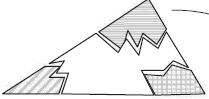 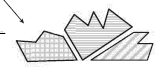 If you were going to take/retake your Unit 1 test on Friday you need to talk to me after class and turn in your paper work!
7.1 Interior and Exterior Angles
Essential Question: What can you say about  the interior and exterior angles of a  triangle and other polygons?
Triangle Sum Theorem: the sum of the angle measures of a triangle is 180
Question: Is it possible for a triangle to have 2 obtuse angles?  Why or why not?
Tear out pages 314-326
Reminder:
What is a conjecture? 
A statement that is believed to be true.
In your groups, remember your  role, and complete Explore 2  A,B,C, and D and Reflect #3 and  #4 on pages 314-315.
You will have 8 minutes to complete this and  then I will call on "Speakers" from  different groups to answer questions.
Polygon Angle Sum Theorem: the sum of the measures of the interior angles of a convex polygon with n sides is (n - 2)180
Review on convex polygons: a polygon in which no diagonal contains points in the exterior of the polygon.
Let's look at Example 1 A and B and #5 starting on page 315 together.
Using the rule you just created on page 316 #5 complete this problem:

The measure of each interior angle of a regular polygon is 140 .
How many sides does the polygon have?
Complete questions 6-8 on page 316.  You will have 5 minutes.
What does it mean to be on a remote island?
Remote interior angle: an interior angle that is not adjacent to the exterior angle.
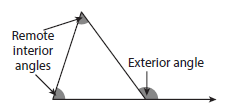 Page 317 Step 2 and Step 3
Exterior Angle Theorem: the measure of an exterior angle of a  triangle is equal to the sum of the measures of its remote interior angles.
Page 318 #9 and #10
What kind of angle is formed by extending one of the sides of a triangle?  What is its relationship to the adjacent interior angle?
Example 3 A & B together
page 319  11-12 and 15
What happens to the measure of each exterior angle as the number of sides of a regular polygon increases?  Why?
Exit Ticket:  socrative.com   G5TXGN3Q
Find and explain what this student did incorrectly when solving the following problem.
What type of polygon would have an interior  angle sum of 1260 ?
1260 = (n-2)180
7= n-2
5=n
p. 320
3-9; 11-15; 18; 19; 21; 25
Another question:
If you were designing the home plate marker  for some new type of ball game, would it be  possible to make a home plate marker that is  a regular polygon with each interior angle  having a measure of (a) 135 degrees? (b) 145  degrees?  Explain your answers
Get out your 7.1 notes we  started last Wednesday and your  workbook pages.  You need to be  on page 315!
1980
19
103
110
146
36, 72, 108, 144
120  *
136
88
59
110  *
A., B., D., E., C.
110
A. 1440  B. 36  C. 360   *
x=20   y=45    z=115   *
26.  The student subtracted 2 instead of adding 2 to both sides!